Entrenamiento en pruebas objetivas
Emprendimiento Energético
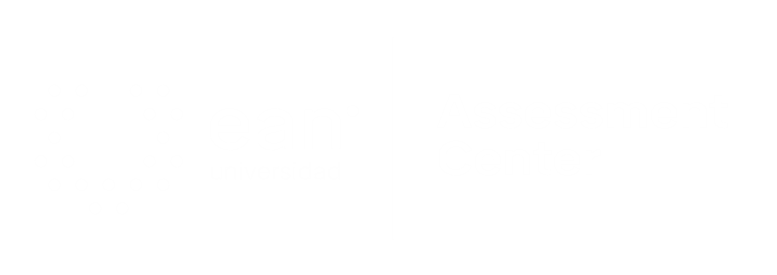 Apreciados docente y estudiantes
El siguiente entrenamiento está diseñado para que puedan familiarizarse con la estructura y funcionamiento de las pruebas objetivas. Con este documento ustedes tendrán la posibilidad de conocer en detalle los principales componentes de los ítems que conforman la prueba objetiva.

Este entrenamiento ha sido construido con información equivalente a la que se encuentra en las pruebas reales, por lo que se espera que los estudiantes obtengan herramientas esenciales para su apropiado desempeño en las pruebas.

¡Bienvenidos!
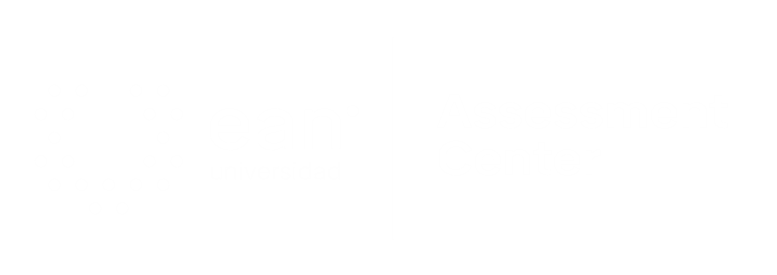 [Speaker Notes: #233 pocion 4]
Comencemos…
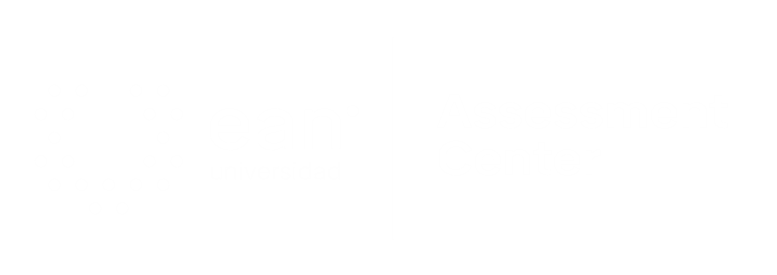 1. Caso o situación problémica
1. En un sistema de una pequeña central hidráulica -PCH-, se quiere realizar el aprovechamiento de una porción del caudal del cuerpo de agua evaluado para tal fin. La mejor opción para llevar a cabo la implementación del sistema, consiste en desviar parte del caudal hasta una ubicación donde se presenta un diferencial de altura de 60 m desde el nivel de conducción del agua hasta la planta de generación.
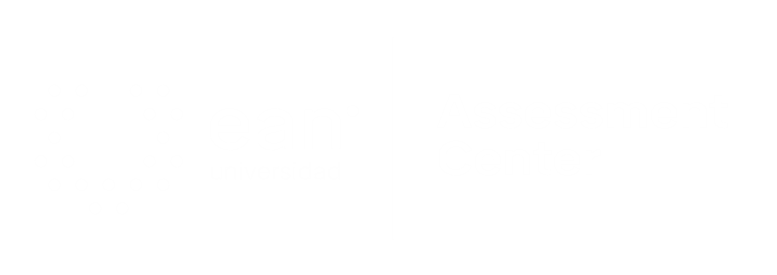 Enunciado
De acuerdo al caso manifestado, ¿cuál es el tipo de energía a partir del cual la turbina realizará el aprovechamiento energético?
Opciones de respuesta
Mecánica.
Química.
Potencial.
Cinética.
d
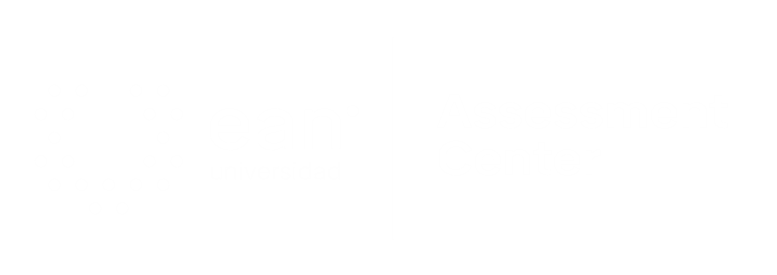 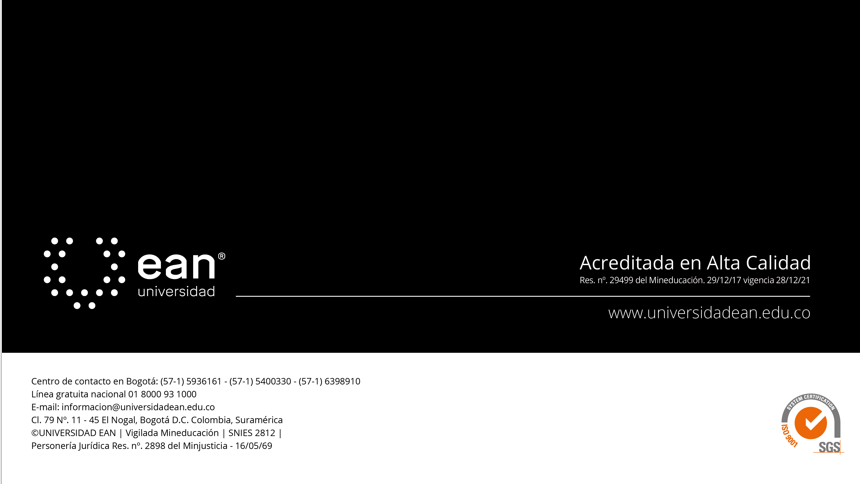